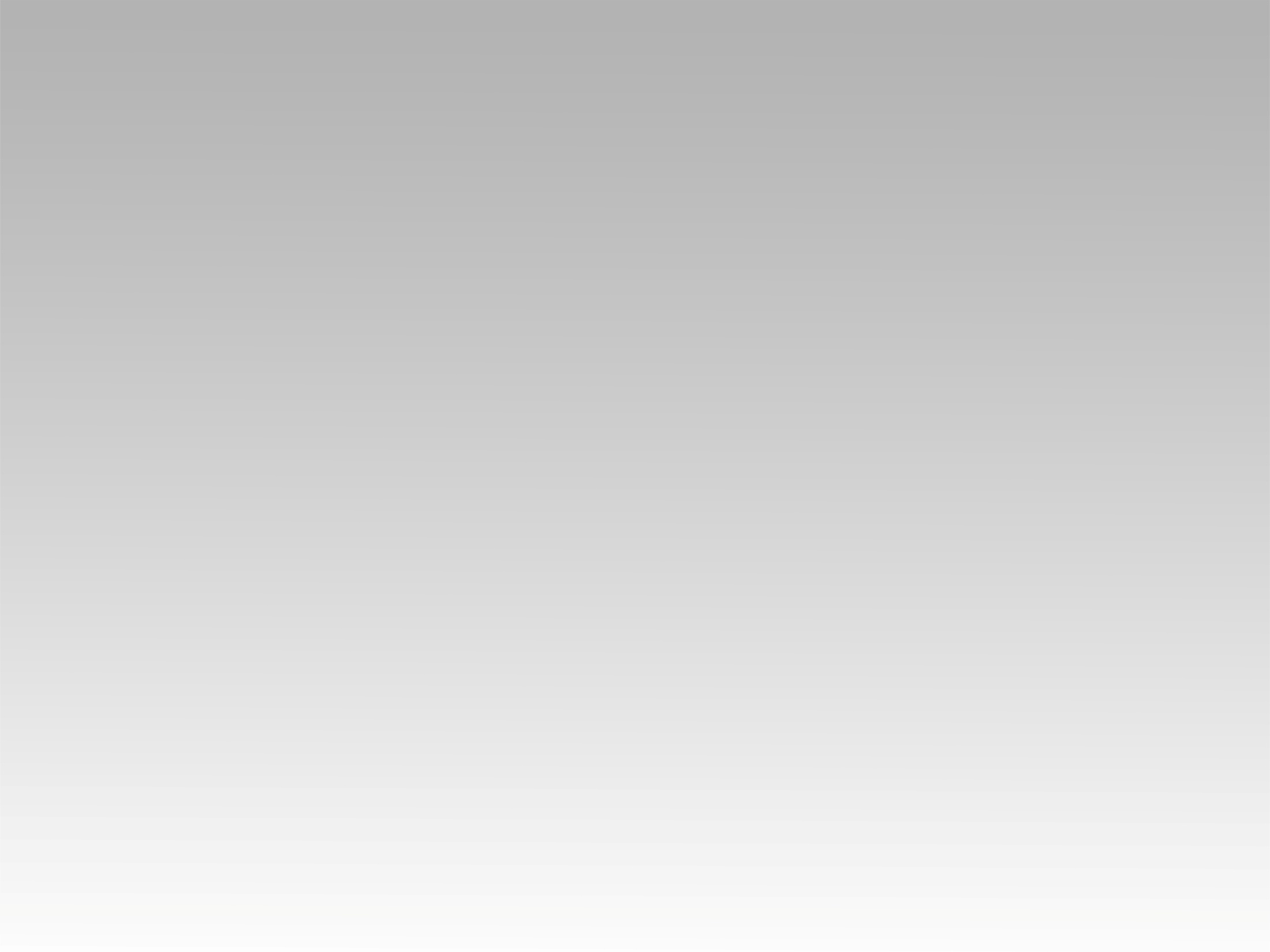 تـرنيــمة
ما أبهاك ما أبهاك
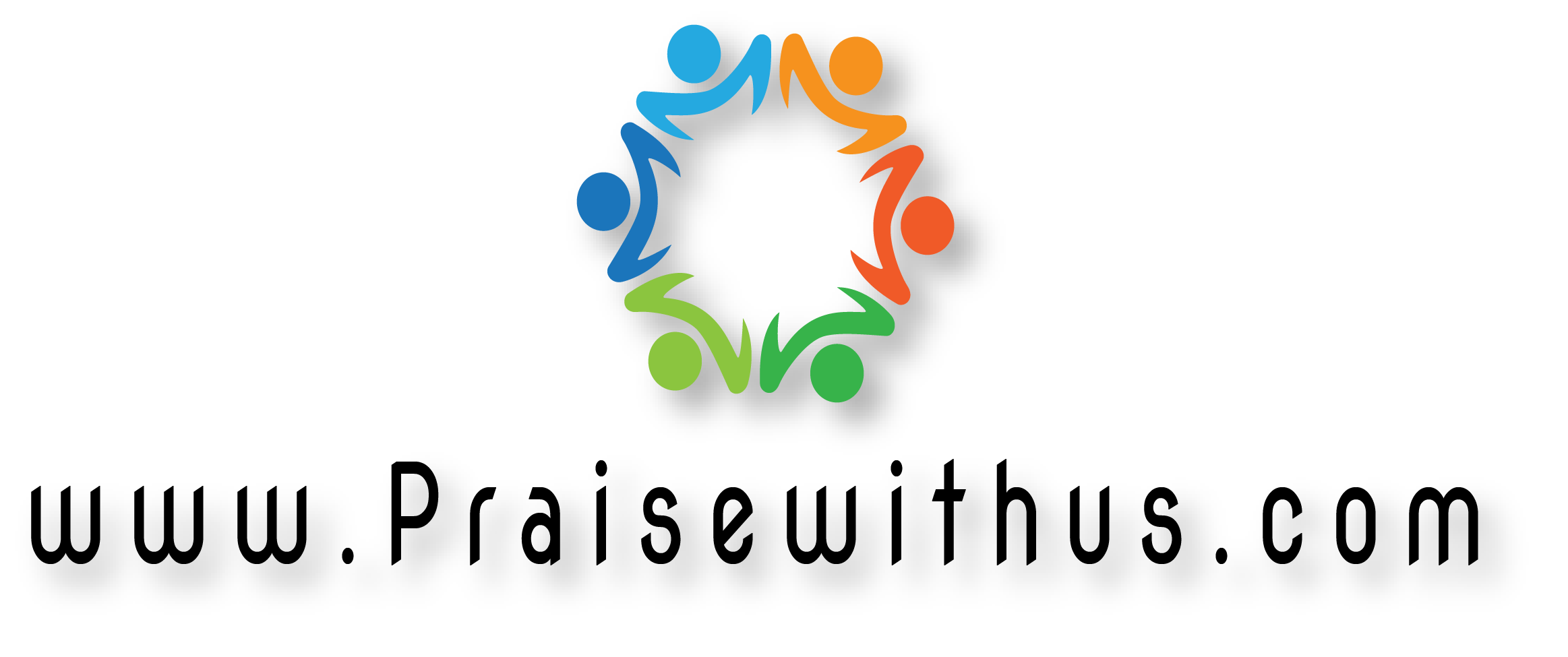 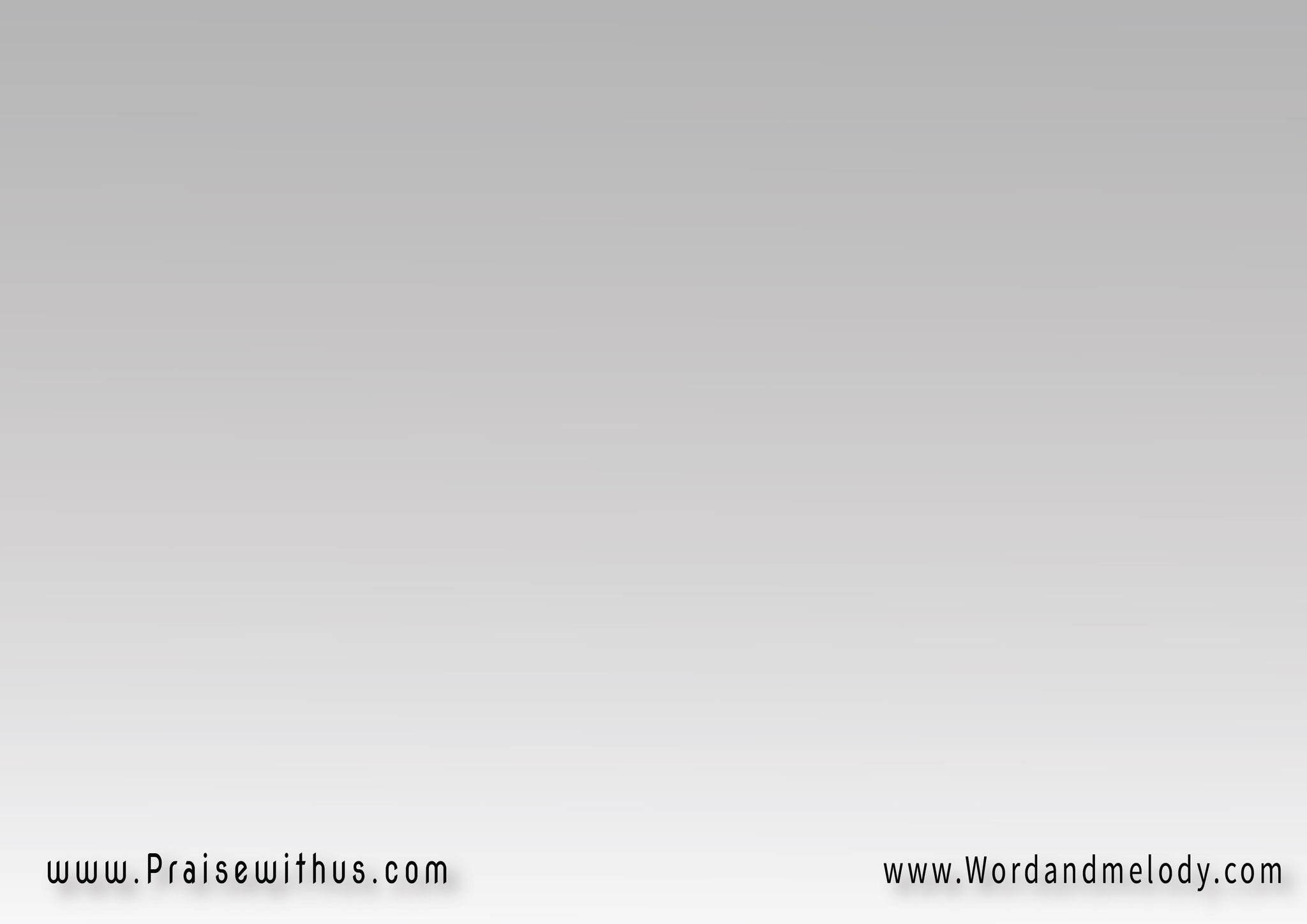 القرار:
(ما أبهاك ما أبهاك 
ما أروعك ما أشهاكأنت القدوس مستحق وحدك 
كل الكرامة والسلطان)2
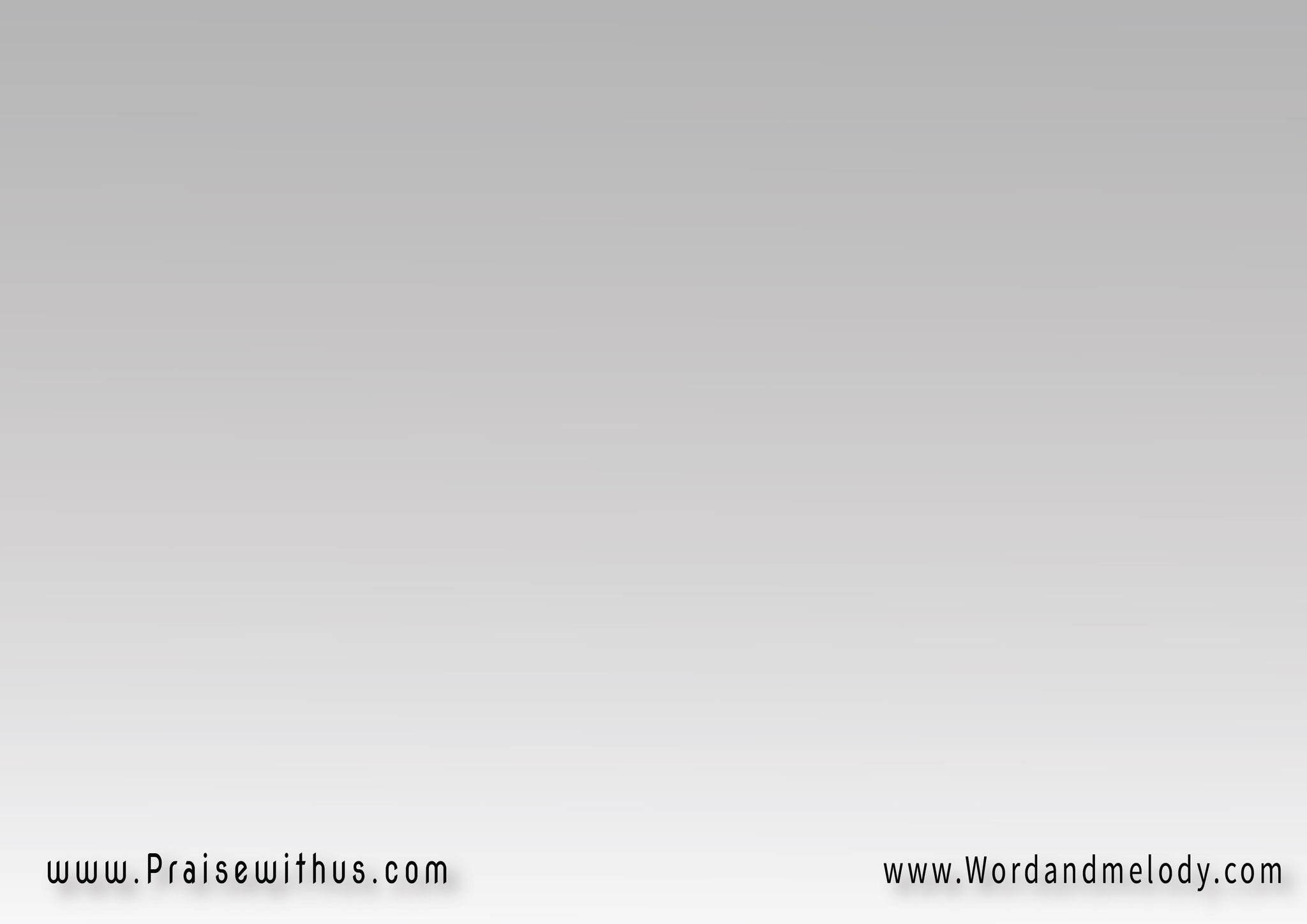 1-
(نأتي لك يا ربنا 
نهدي لك إكرامناونطرح أكاليلنا 
أمام عرشك في سما)2
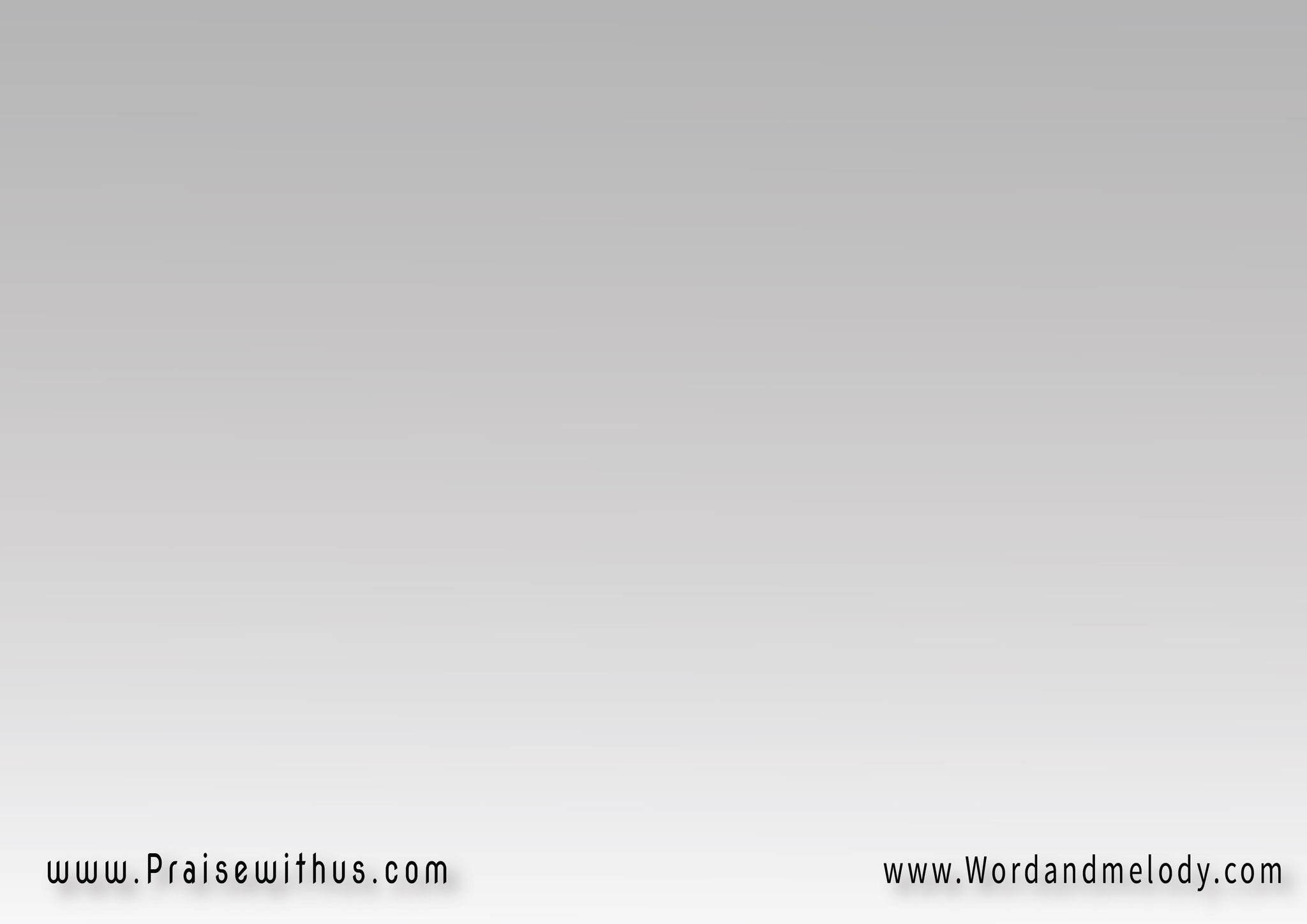 القرار:
(ما أبهاك ما أبهاك 
ما أروعك ما أشهاكأنت القدوس مستحق وحدك 
كل الكرامة والسلطان)2
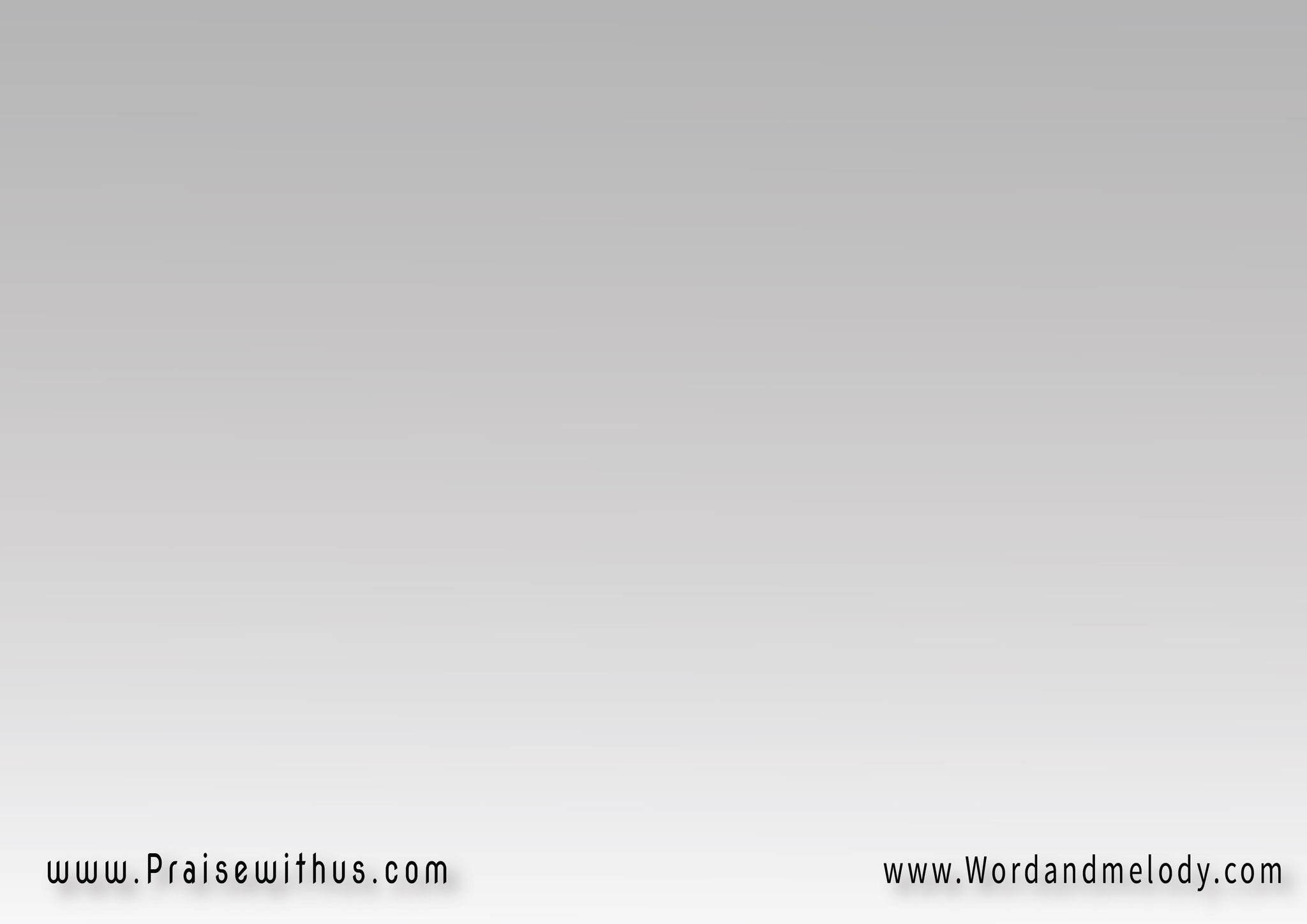 2- 
(نعظمك نعظمك 
نباركك نبارككأنت القدير رب مشير 
أنت العلي لا سواك)2
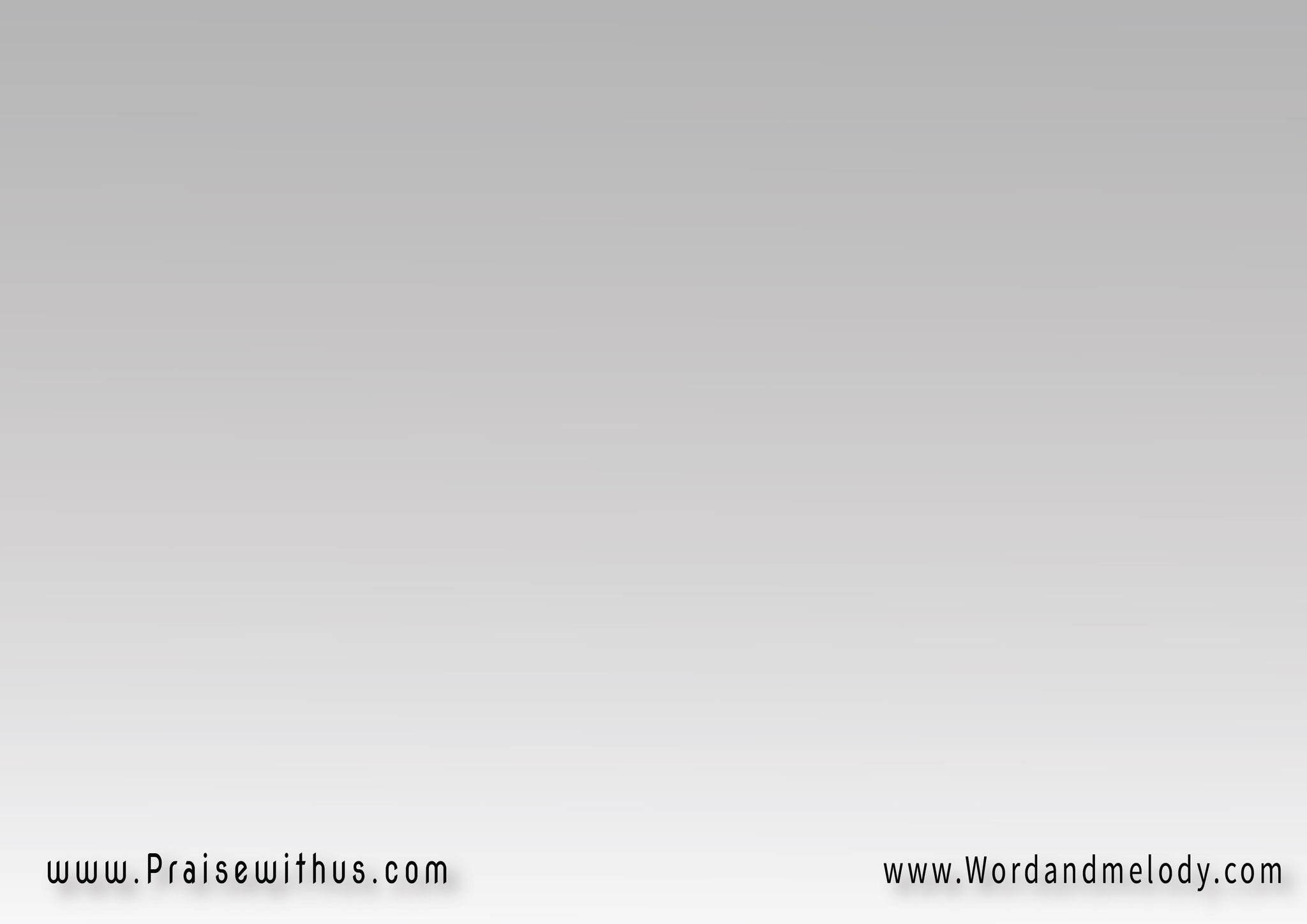 القرار:
(ما أبهاك ما أبهاك 
ما أروعك ما أشهاكأنت القدوس مستحق وحدك 
كل الكرامة والسلطان)2
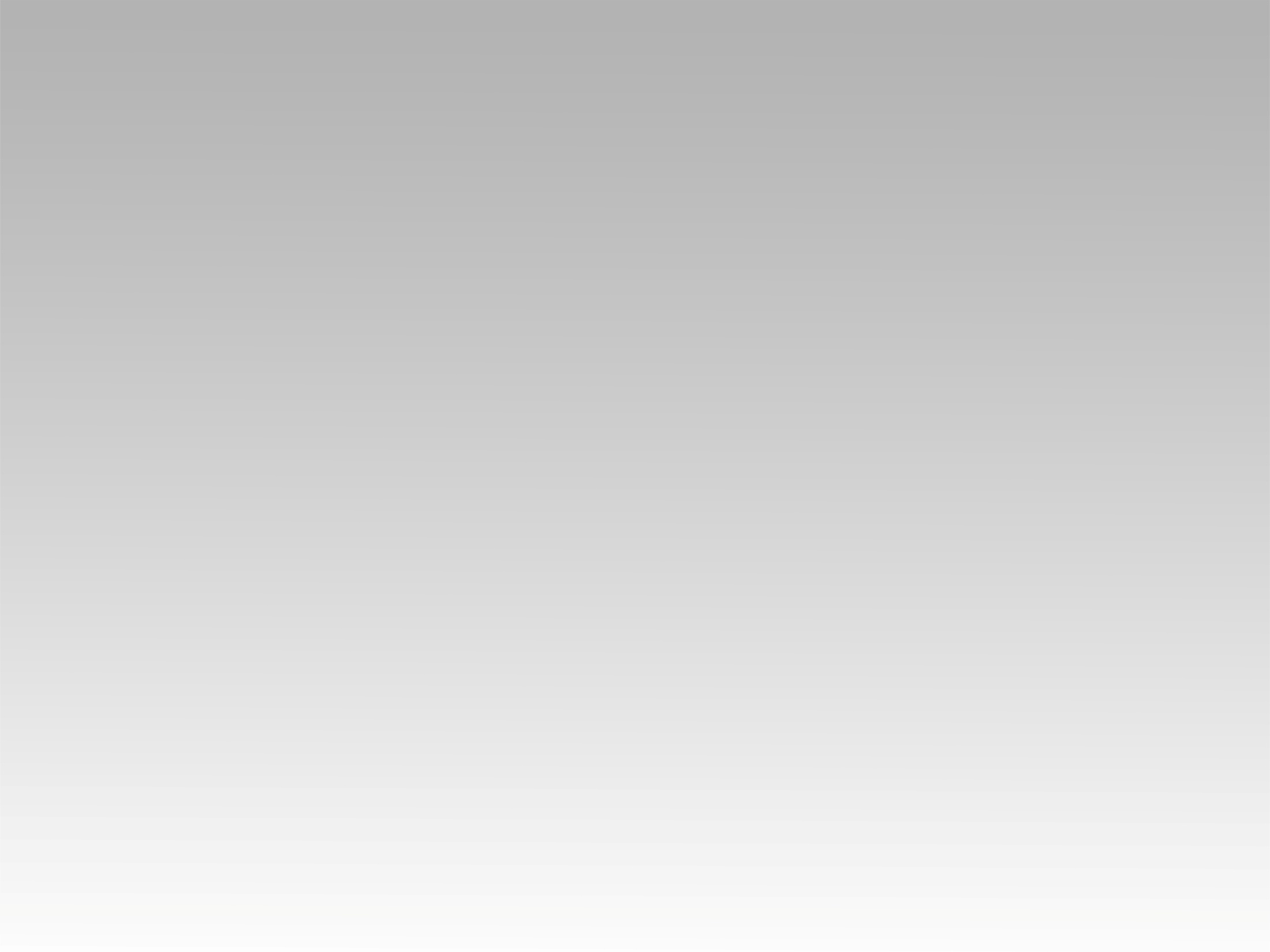 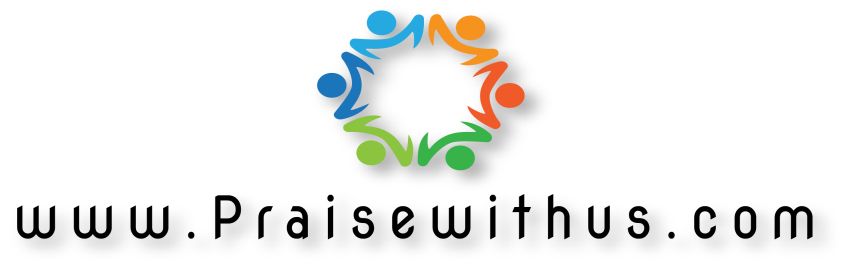